MajomházSzitakötő 40-41 oldal
Találós kérdés:
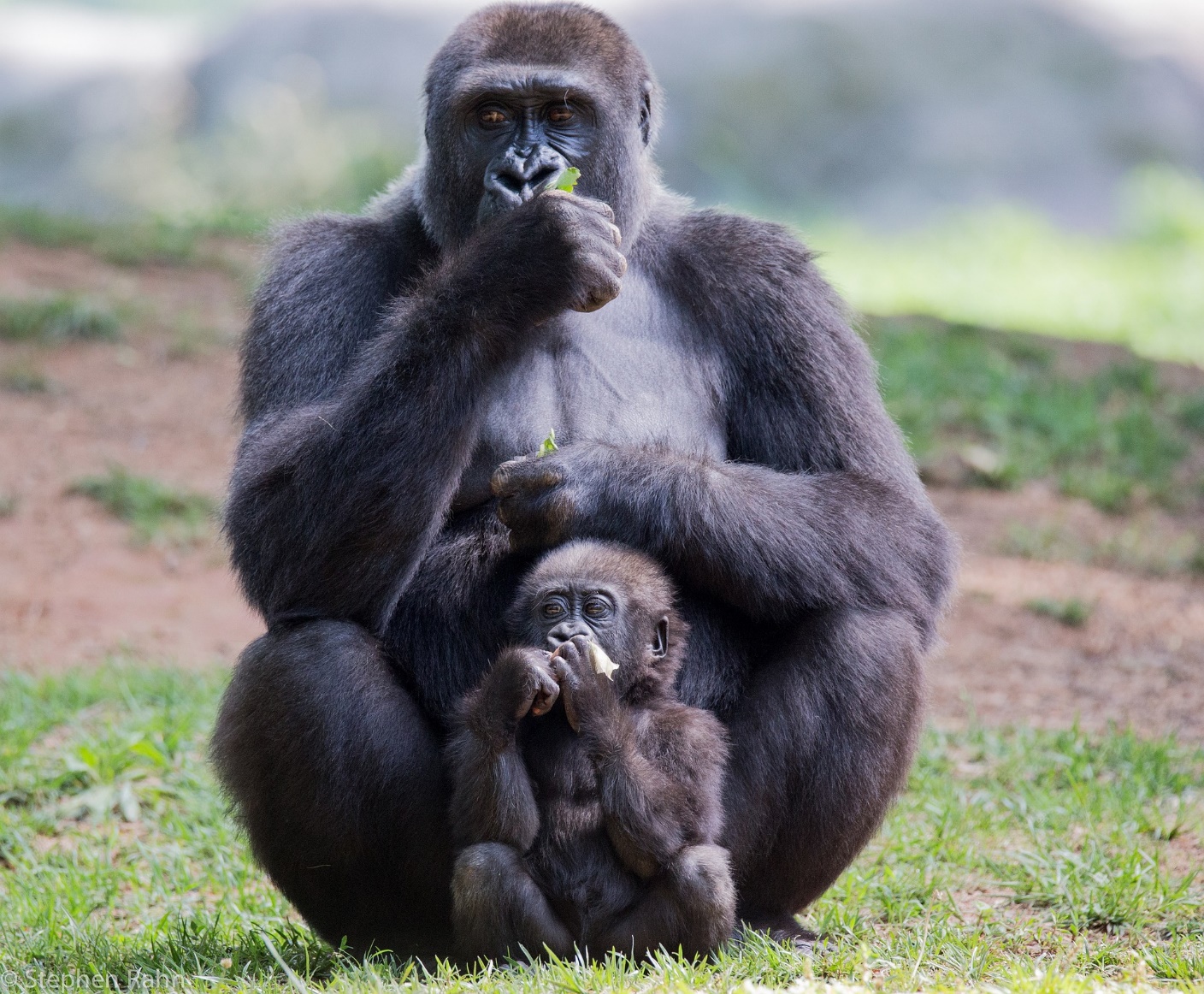 Ez az állat mókás nagyon,
Csimpaszkodik a rácsokon.
Himbálódzik, onnan néz szét, 
Mellén cipeli a kölykét.
gorilla
40. oldal
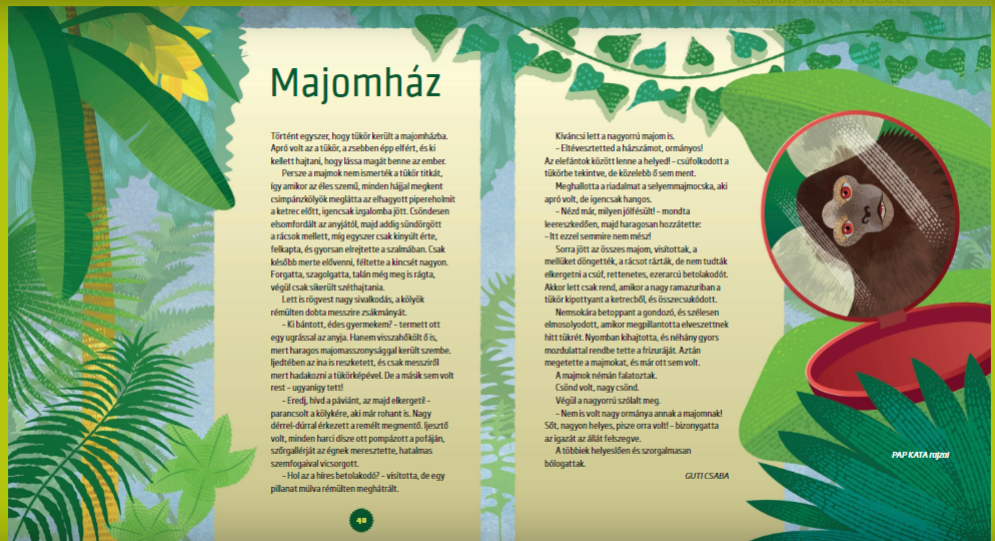 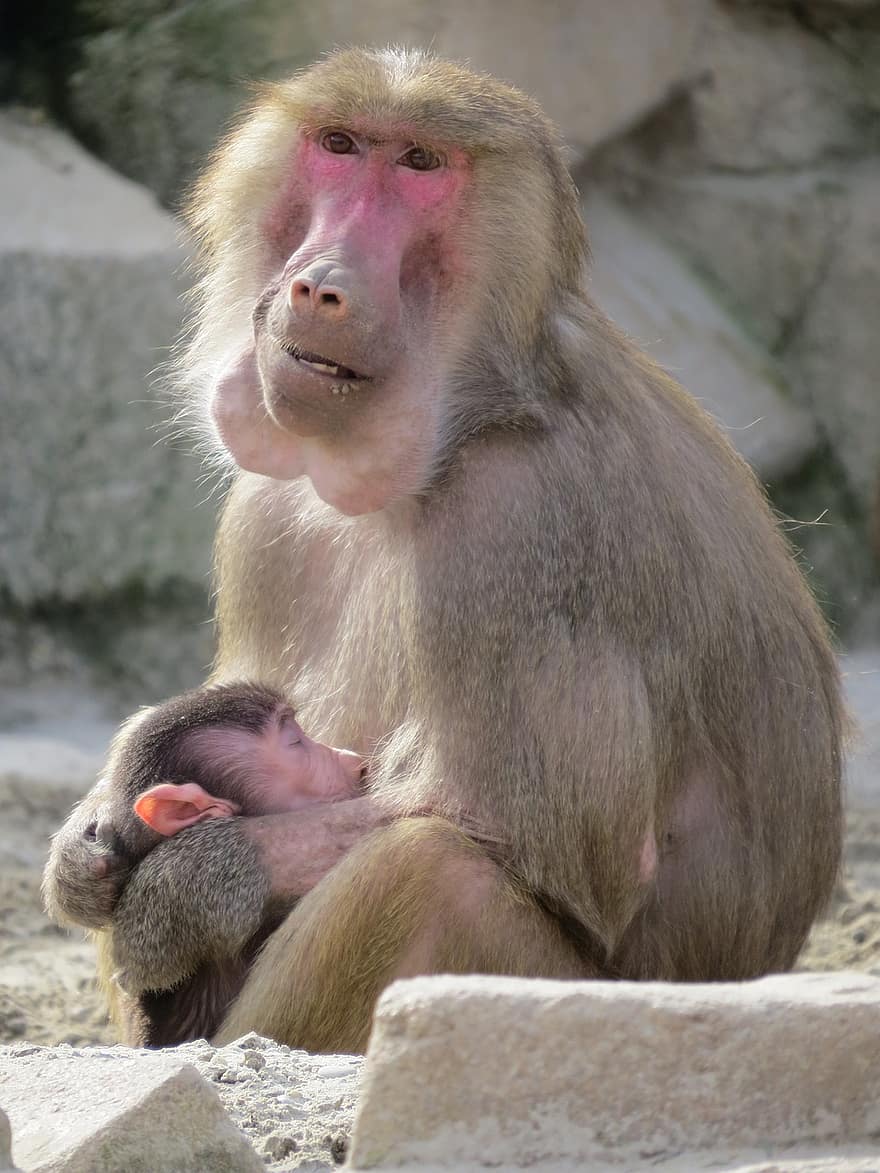 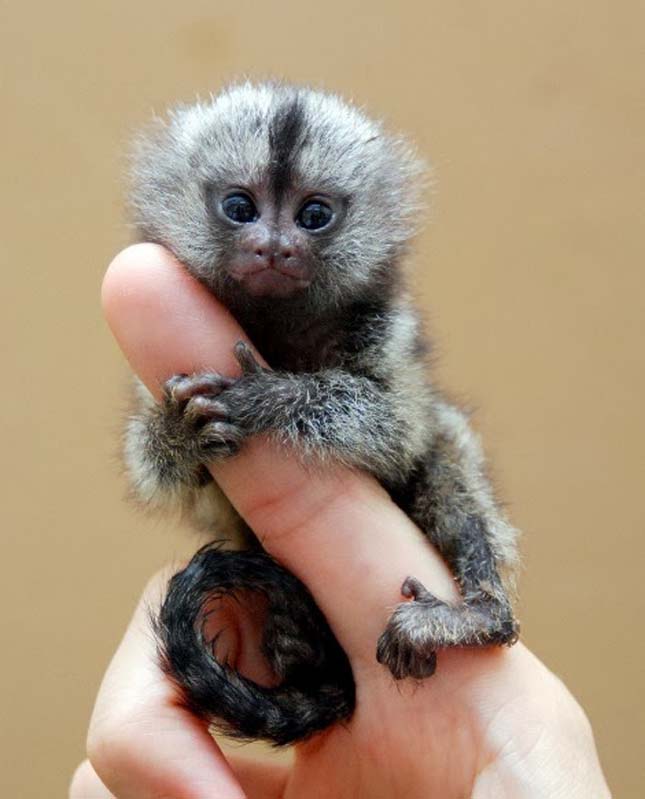 selyemmajmocska
csimpánz
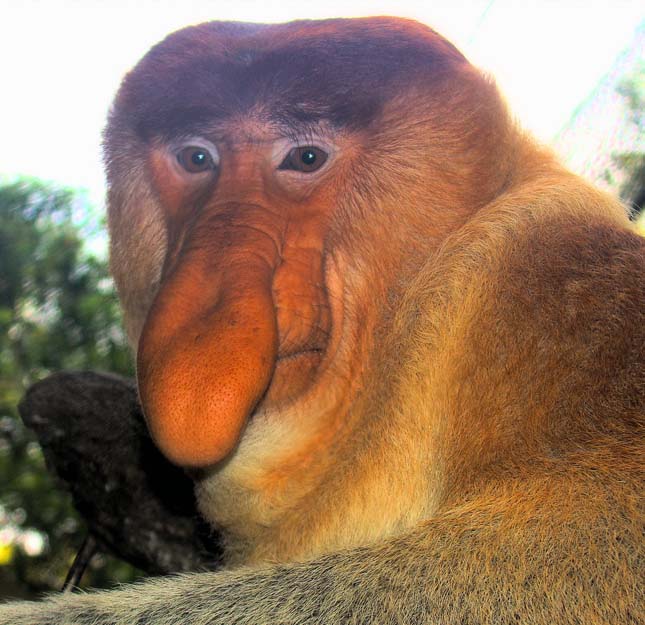 pávián
nagyorrú majom
Milyennek látták magukat a majmok a tükörben?
Rajzoljátok le!
Ügyesek voltatok!